Switching From a Tenofovir Disoproxil Fumarate (TDF)-Based Regimen to a Tenofovir Alafenamide (TAF)-Based Regimen: Data in Virologically Suppressed Adults Through 48 Weeks of Treatment
Anthony Mills,1 Jaime Andrade-Villanueva,2 Giovanni DiPerri,3 Jan Van Lunzen,4 Ellen Koenig,5 Richard Elion,6 Matthias Cavassini,7 Jose Valdez-Madruga,8 Jason Brunetta,9 David Shamblaw,10 Edwin DeJesus,11 Andrew Plummer,12 YaPei Liu,12 and Scott McCallister,12 on behalf of the Gilead GS-US-292-0109 Study Team

1Southern California Men’s Medical Group, Los Angeles, CA, USA; 2Hospital Civil de Guadalajara, Mexico; 3Amedeo di Savoia Hospital, Turin, Italy; 4Universitätsklinikum Hamburg-Eppendorf, Hamburg, Germany; 5Instituto Dominicano de Estudios Virológicos, Santo Domingo, Dominican Republic; 6Whitman-Walker Health, Washington, DC, USA; 7Centre Hospitalier Universitaire Vaudois, Lausanne, Vaud, Switzerland; 8Centro de Referência e Treinamento em DST/AIDS, Sao Paolo, Brazil; 9Maple Leaf Research, Toronto, Canada; 10La Playa Medical Group, San Diego, CA, USA; 11Orlando Immunology Center, Orlando, FL, USA; 12Gilead Sciences, Inc., Foster City, CA, USA
Disclosures
Dr. Anthony Mills is a study investigator for study GS-US-292-0109.  He also serves as an advisory board member for Gilead and has received travel expenses related to this. Dr. Mills reports grants, personal fees and non-financial support from Gilead, during the conduct of the study.  He has also received grants and personal fees from ViiV, grants and personal fees from Merck, grants from BMS, grants and personal fees from Janssen, outside the submitted work.
2
GS-US-292-0109Switch to E/C/F/TAF in Virologically Suppressed Adults
Primary EndpointHIV-1 RNA <50 c/mL
Randomized (2:1), active-controlled, open-label study
96
Week 0
48
Virologically Suppressed Adults
E/C/F/TDF
(n=459)
Switch to E/C/F/TAF
n=959
EFV/FTC/TDF 
(n=376)
Continue TDF-BasedRegimen
Boosted* ATV + FTC/TDF
(n=601)
n=477
All patients 
HIV-1 RNA <50 copies/mL for ≥96 weeks on stable TDF-based regimen
Estimated GFR >50 mL/min
E/C/F/TAF = EVG 150 mg, COBI 150 mg, FTC 200 mg, TAF 10 mg
E/C/F/TDF = EVG 150 mg, COBI 150 mg, FTC 200 mg, TDF 300 mg
*Boosted by RTV or COBI
3
[Speaker Notes: xxxxx]
GS-US-292-0109 Baseline Characteristics
*Cockcroft-Gault.
4
GS-US-292-0109 HIV-1 RNA <50 Copies/mL at Week 48
Virologic Outcome
Treatment Difference (95% CI)
TDF Based
E/C/F/TAF
HIV-1 RNA <50 c/mL, %
4.1
6.7
1.6
‒12%
0
+12%
n=
932
444
10
6
17
27
5
E/C/F/TAF
TDF-Based Regimen
GS-US-292-0109 Virologic Outcome, Prior Treatment Regimens
Primary Endpoint
p <0.001
Patients With HIV-1 RNA <50 c/mL, %
932
959
444
477
241
251
112
125
390
402
183
199
301
306
149
153
95% CI =
1.6—6.7
—
0.5‒12.1
0.4‒8.7
6
E/C/F/TAF
TDF-Based Regimen
GS-US-292-0109Virologic Outcome, Prior Treatment Regimens
Primary Endpoint
p <0.001
p=0.02
Patients With HIV-1 RNA <50 c/mL, %
932
959
444
477
241
251
112
125
390
402
183
199
301
306
149
153
95% CI =
1.6—6.7
0.5—12.3
0.5‒12.1
0.4‒8.7
7
E/C/F/TAF
TDF-Based Regimen
GS-US-292-0109Virologic Outcome, Prior Treatment Regimens
Primary Endpoint
p <0.001
p=0.02
p=0.02
Patients With HIV-1 RNA <50 c/mL, %
932
959
444
477
241
251
112
125
390
402
183
199
301
306
149
153
95% CI =
1.6—6.7
0.5—12.3
0.9—9.2
0.4‒8.7
8
E/C/F/TAF
TDF-Based Regimen
GS-US-292-0109 Virologic Outcome, Prior Treatment Regimens
Primary Endpoint
p <0.001
p=0.02
p=0.02
p=NS
Patients With HIV-1 RNA <50 c/mL, %
932
959
444
477
241
251
112
125
390
402
183
199
301
306
149
153
95% CI =
1.6—6.7
0.5—12.3
0.9—9.2
-1.9—3.9
9
GS-US-292-0109Virologic Outcome, Differences by Subgroup
TDF-Based Regimen
E/C/F/TAF
Treatment Difference in Participants with HIV-1 RNA <50 c/mL, % (95% CI)
*Statistically significant difference favoring E/C/F/TAF treatment.
10
GS-US-292-0109Grade 2–4 Lab Abnormalities
New Data TK
11
[Speaker Notes: Source: Table 33]
GS-US-292-0109 Fasting Lipid Results
E/C/F/TAF
TDF-Based Regimen
Baseline
Baseline
Week 48
Week 48
204
3.8
185
3.7
130
125
Median Values (mg/dL)
116
113
52
49
Total Cholesterol
LDL
HDL
Triglycerides
TC:HDL Ratio
p <0.001              p <0.001              p <0.001              p <0.001                           p=0.004
Participants initiating lipid-modifying medications: E/C/F/TAF: 7.9%; TDF-based regimen: 5.9%.
12
GS-US-292-0109 Adverse Events >5% (All Grades)
13
GS-US-292-0109AEs Leading to Discontinuation
†After cancer chemotherapy, participant hospitalized with neutropenia, sepsis, and multi-system organ failure
ǂRecurrent hematuria on treatment, subsequent off-treatment diagnosis of Hodgkin’s Lymphoma
14
[Speaker Notes: Source: Listing 4]
GS-US-292-0109 DXA Scan Results: Spine BMD
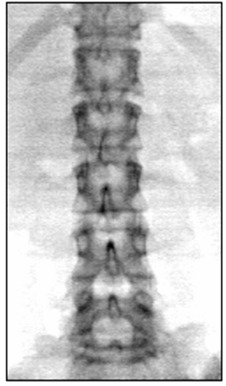 Change From Baseline to Week 48
All Participants (N=1,369)
E/C/F/TAF
TDF-Based Regimen
Median % Change in BMD (Q1, Q3)
p <0.001
Regardless of prior treatment regimen, differences between arms were statistically significant
More than 2% difference between the arms at Week 48
15
GS-US-292-0109 DXA Scan Results: Hip BMD
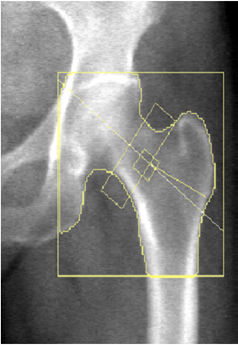 Change From Baseline to Week 48 
All Participants (N=1,354)
E/C/F/TAF
TDF-Based Regimen
Median % Change in BMD (Q1, Q3)
p <0.001
Regardless of prior treatment regimen, differences between arms were statistically significant
More than 1.6% difference between arms at Week 48
16
GS-US-292-0109 Change in Diagnosis of Osteopenia or Osteoporosis  (Defined by T-Score)
Normal               Osteopenia               Osteoporosis
Spine
Patients, %
Baseline
Week 48
Baseline
Week 48
E/C/F/TAF n=912
TDF-Based Regimen n=457
Differences between E/C/F/TAF and TDF-based regimens were statistically significant (p <0.001)
17
GS-US-292-0109 Change in Diagnosis of Osteopenia or Osteoporosis  (Defined by T-Score)
Normal               Osteopenia               Osteoporosis
Spine
Patients, %
Baseline
Week 48
Baseline
Week 48
E/C/F/TAF n=912
TDF-Based Regimen n=457
Differences between E/C/F/TAF and TDF-based regimens were statistically significant (p <0.001)
18
GS-US-292-0109 Change in Diagnosis of Osteopenia or Osteoporosis (Defined by T-Score)
Normal               Osteopenia               Osteoporosis
Spine
Hip
Patients, %
Baseline
Baseline
Week 48
Week 48
Baseline
Baseline
Week 48
Week 48
E/C/F/TAF n=912
E/C/F/TAF n=902
TDF-Based Regimen n=457
TDF-Based Regimen n=452
Differences between E/C/F/TAF and TDF-based regimens were statistically significant (p <0.001)
19
GS-US-292-0109 Renal Safety Results
Tubular Proteinuria
UPCR
UACR
RBP:Cr
β-2-m:Cr
E/C/F/TAF
TDF-Based Regimen
Each difference between treatment arms was statistically significant (p <0.001).
Statistically significant improvements for participants who switched from either E/C/F/TDF or from boosted ATV + FTC/TDF
Serum creatinine (p <0.001); eGFR (p <0.001)
Fractional excretion of phosphate, FEPO4 (p=0.05); fractional excretion of uric acid, FEUA (p <0.001)
Changes began by Week 2 and persisted to Week 48
UPCR: urine protein: creatinine ratio; UACR: urine albumin: creatinine ratio; RBP, retinol-binding protein; β-2-m:Cr , beta-2 microglobulin.
20
Week 48 Conclusions
Study GS-292-0109 is the largest randomized switch study conducted in HIV-positive virologically suppressed  adults

Participants who switched to E/C/F/TAF were significantly more likely to maintain virologic success
Had significant improvements in spine and hip BMD
Had significant reductions in osteopenia/osteoporosis
Had significant improvements in proteinuria and other markers of renal function
21
Acknowledgments
We extend our thanks to the participants, their partners and families, and all GS-US-292-0109 investigators.
F Ajana, B Akil, H Albrecht, J Andrade Villanueva, J Angel, A Antinori, K Arastéh, J Arribas López, D Baker, J Baril, N Bellos, P Benson, D Berger, L Bhatti, A Blaxhult, M Bloch, R Bolan, I Brar, U Bredeek, J Brunetta, J Burack, M Cavassini, P Chetchotisakd, A Clarke, N Clumeck, B Conway, P Cook, D Cooper, L Cotte, D Coulston, C Creticos, G Crofoot, F Cruickshank, E DeJesus, G Di Perri, M Doroana, R Dretler, J Durant, H Edelstein, G Fätkenheuer, J Fehr, R Finlayson, J Flamm, H Furrer, F Garcia, J Gathe, J Gerstoft, S Gilroy, P Girard, J Goffard, D Goldstein, P Grant, P Greiger-Zanlungo, B Grinsztejn, R Grossberg, B Haas, C Hare, T Hawkins, P Hay, K Henry, A Hite, C Hoffmann, R Hsu, G Huhn, H Jäger, T Jefferson, M Johnson, K Kasper, C Katlama, W Kern, S Kiertiburanakul, C Kinder, D Klein, E Koenig, M Kozal, T Kuberski, A LaMarca, A Lazzarin, R LeBlanc, C Lucasti, T Lutz, J Madruga, C Martorell, S Mauss, C Mayer, C McDonald, J McGowan, M McKellar, G McLeod, J McMahon, D Mildvan, A Mills, J Molina, R Moore, J Morales-Ramirez, G Moyle, O Munhoz Leite, D Murphy, R Nahass, H Olivet, C Orkin, A Paez, P Palmieri, D Parks, A Petroll, D Podzamczer Palter, R Pollard, D Prelutsky, A Rachlis, F Raffi, M Ramgopal, B Rashbaum, W Ratanasuwan, G Richmond, A Rieger, B Rijnders, G Rizzardini, W Robbins, A Roberts, J Rockstroh, A Rosengren, N Roth, P Ruane, K Ruxrungtham, M Saag, S Saavedra-Sanquirico, L Salazar, L Santiago, T Schmidt, B Schmied, S Schneider, A Scribner, S Segal-Maurer, M Sension, R Serrão, P Shalit, D Shamblaw, C Shikuma, J Slim, D Smith, M Sokol-Anderson, M Somero, T Souza, K Squires, D Stein, C Stephan, J Stephens, K Supparatpinyo, P Tebas, M Thompson, W Towner, J vaLunzen, T Vanig, P Viciana Fernández, G Voskuhl, S Walmsley, D Ward, M Wensley, D Wheeler, E Wilkins, T Wills, D Wohl, B Yangco, Y Yazdanpanah, B Young, C Zurawski
This study was funded by Gilead Sciences, Inc.
22